Game 5
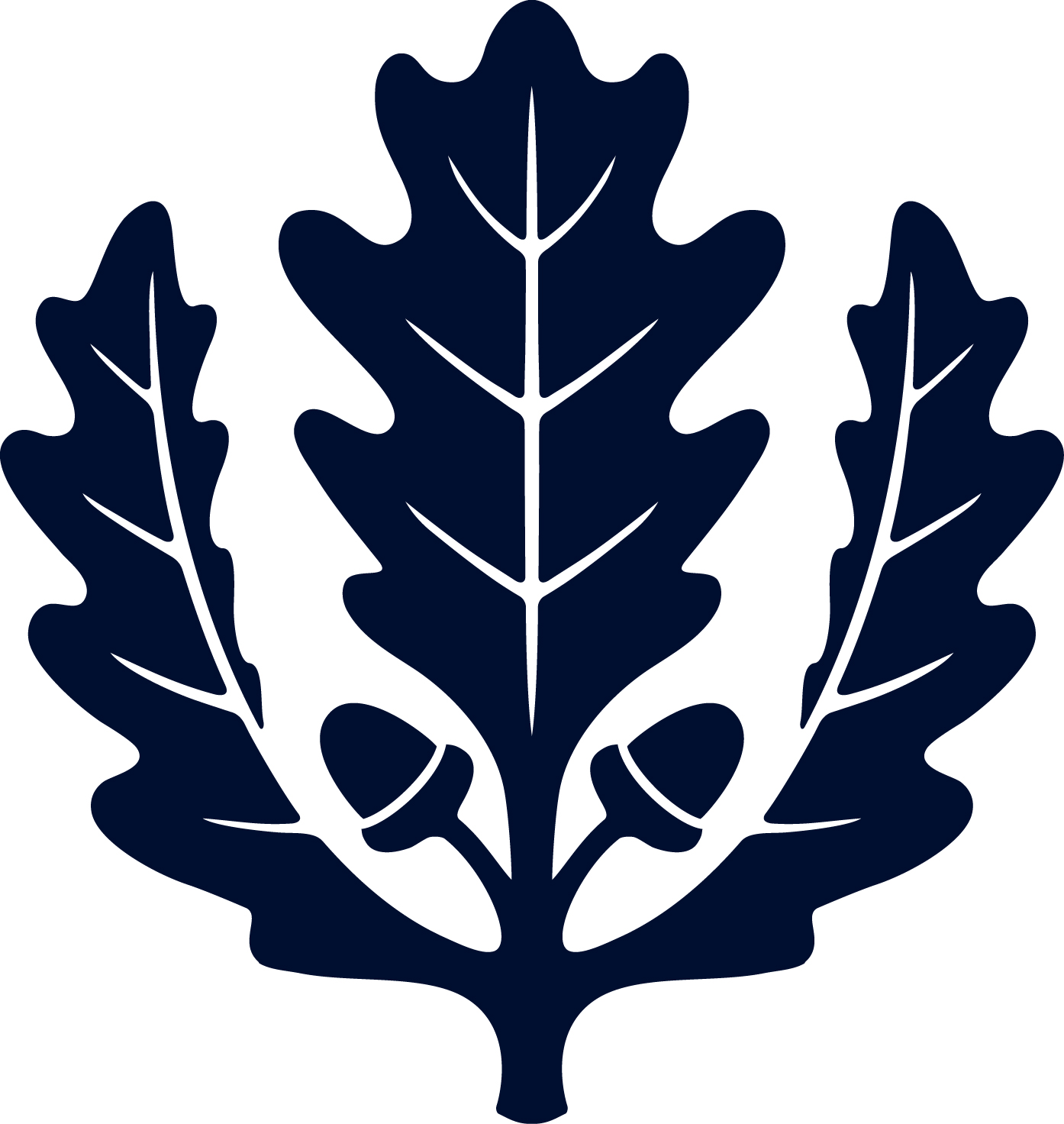 Mixed Strategies
The Game
1
shirk
p
1/10
work
0
0
1
1/2
no monitor
q
monitor
2
Class Result
1
Shirk:  	p=0.12
 Monitor:  	q=0.75
shirk
p
1/10
work
0
0
1
1/2
no monitor
q
monitor
3
Class Results
Got away with shirking 	100
Yashvi		

Got caught shirking 		0
Emanuel
4
Class Results
Should have monitored	-100
Cole

Lucky to have monitored 	-10
Sam
5
Best Replies
What should managers have done given that 12% of employees shirk?

What should workers have done given that they had an 25% chance of being monitored?
6
Best Replies
For managers:
	Monitor:     90(0.88) -   10(0.12)	= 78
	No Mon:   100(0.88) - 100(0.12)	= 76
	Monitoring is a best reply

For employees:
	Work: 	50(0.75)     +    50(0.25)	= 50
	Shirk:	  0(0.75)     +  100(0.25)	= 25
	Working is a best reply
7
Summary
Managers should monitor
Employees should work


Is this sustainable?
What would happen next time?
8
Monitoring Cost
Monitoring cost increases from 10 to 50

Monitoring decreased 
	from 75% to 50%
Shirking increased 
	from 12% to 56%
9